Shrubs for Georgia
Susan Franklin
Cherokee County Master Gardener
Shrubs for Georgia
Forms
Rounded
Oval
Upright
Weeping
Spreading
Irregular
Evergreen or Deciduous
Mature Size
Evergreen Shrubs
Foliage Year Round
Provide Structure
Most Noticeable in Winter
Provide Screens
Generally, Not as Tolerant to Extremely Wet Conditions
Deciduous Shrubs
Provide Seasonal Interest
Flowers
Berries
Fall Color                                                              
More Natural Growth Form
Majority of Wetland Plants are Deciduous
Small Shrubs
2 to 5 feet tall
Landscape Shrubs
Small 2-5 feet tall
Medium 5-8 feet tall
Large 8 feet and up
Dwarf Yaupon Holly
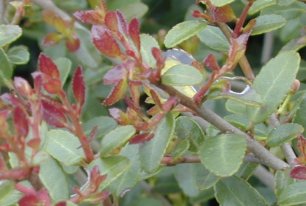 Ilex vomitoria var. nana ‘Bordeaux’
3-4 ft
Rounded
Sun or shade
Evergreen
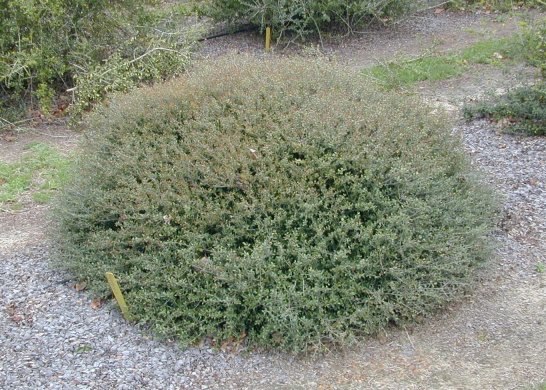 Compacta Holly
Ilex crenata ‘Compacta’
3-4 ft
Rounded
Evergreen
Sun to semi-shade
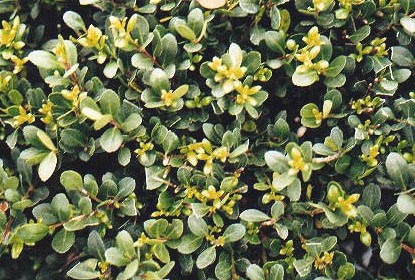 Carissa Holly
Ilex cornuta ‘Carissa’
3-4 ft
Rounded
Sun to 
	semi-shade
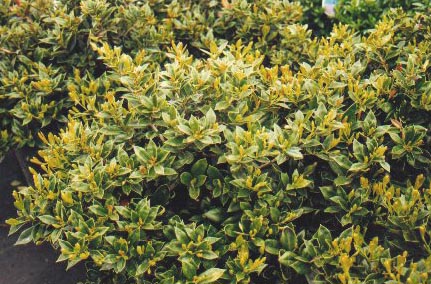 Virginia Sweetspire
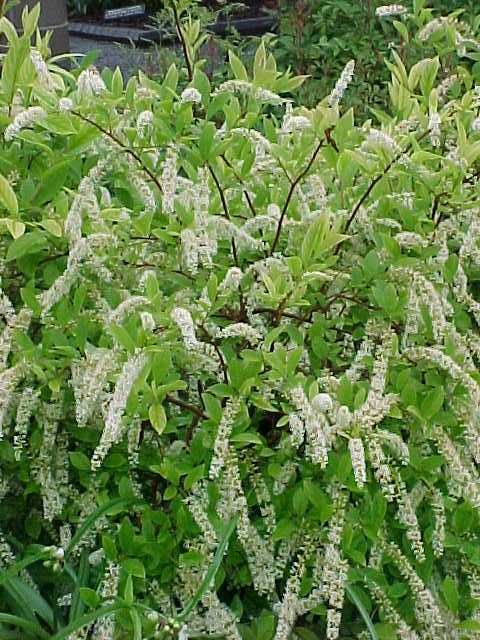 Itea virginica 
4-5 feet tall and wide
Great burgundy fall color
May-June white fragrant flowers resembling fluffy  caterpillars
Dwarf Acuba
Acuba japonica
‘Nana’
3-4 ft 
Species can be 6-8 ft.
Oval
Shade to semi-shade
Evergreen
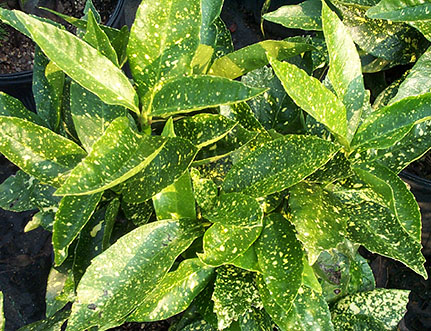 Japanese Barberry
Berberis thunburgii
3-4 ft
Oval
Sun semi-shade
Deciduous
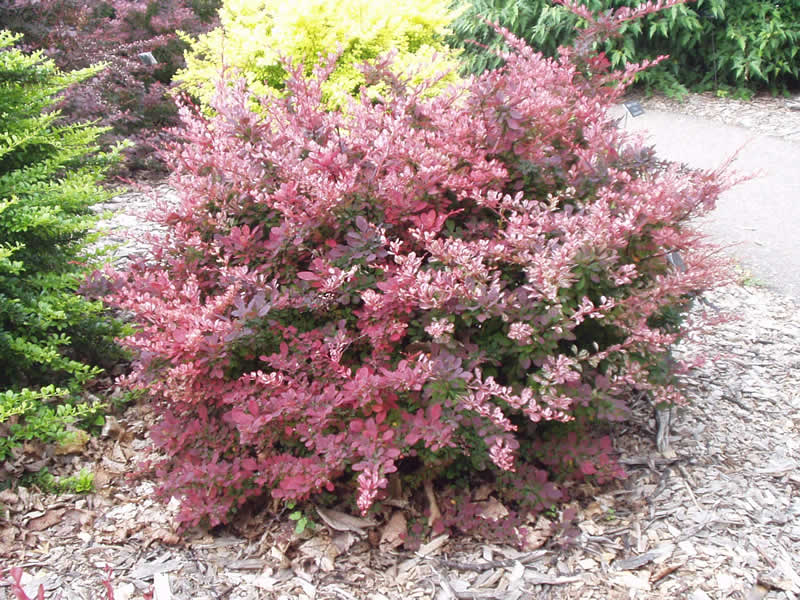 Slender Deutzia
Deutzia gracilis
2-4 ft
Mounded
Sun- semi-shade
Semi-evergreen
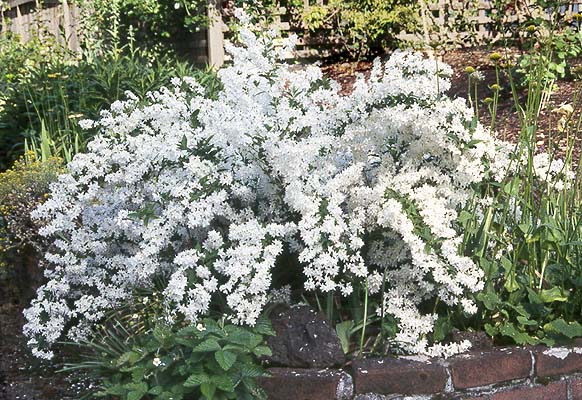 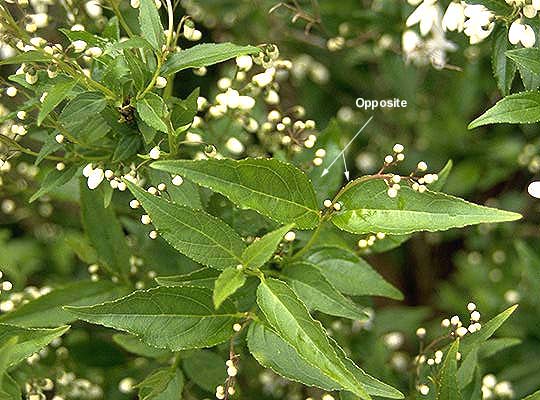 Dwarf Chinese Holly
Ilex cornuta ‘Rotunda’
3-4 ft
Rounded
Evergreen
Sun to semi-shade
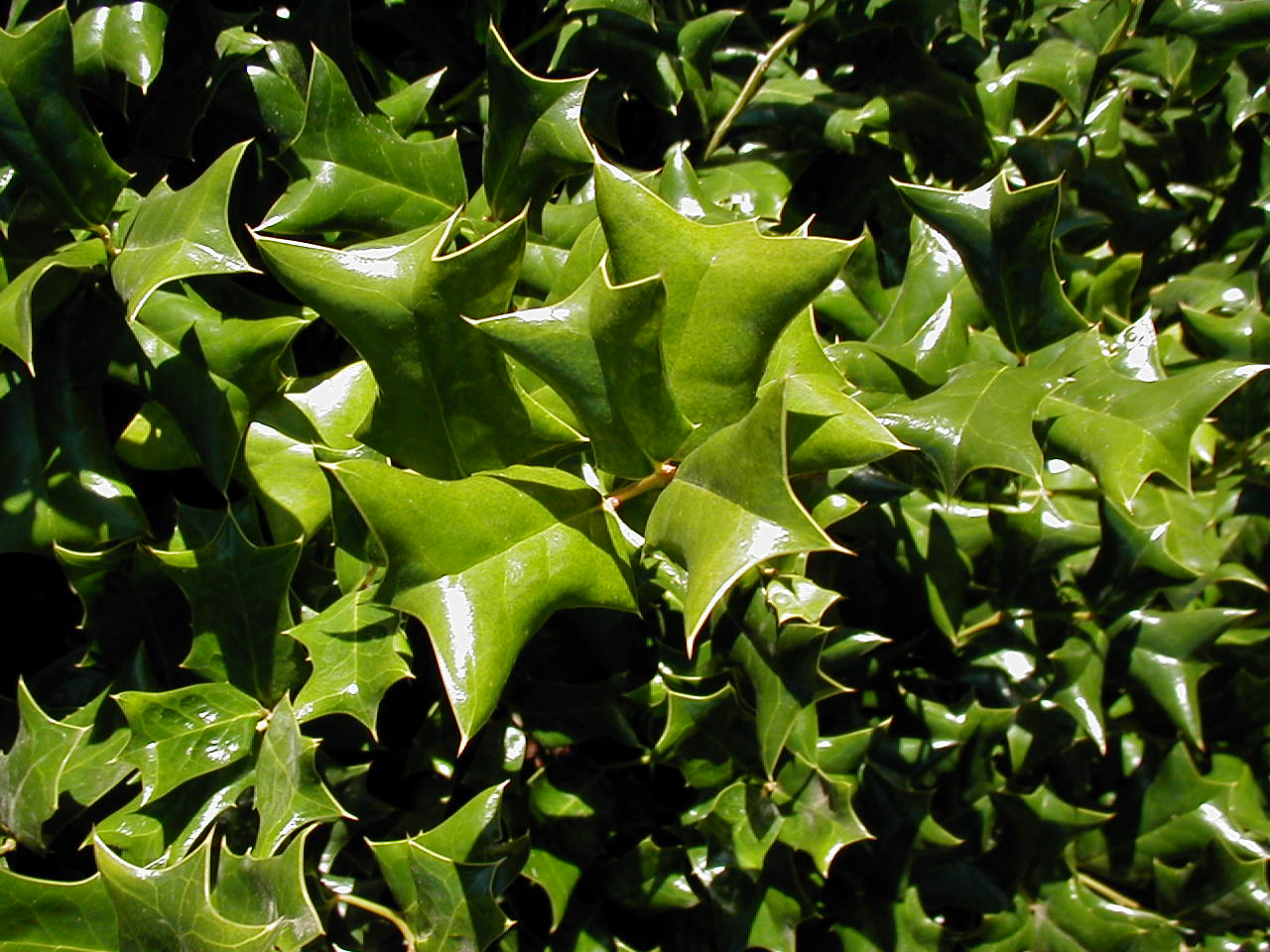 Helleri Holly
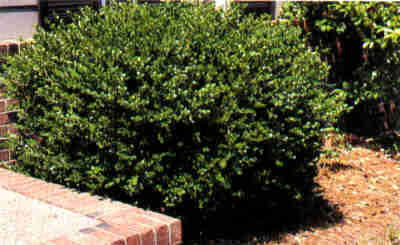 Ilex crenata ‘Helleri’
2-3 ft
Spreading
Semi-shade
Evergreen
Winter Jasmine
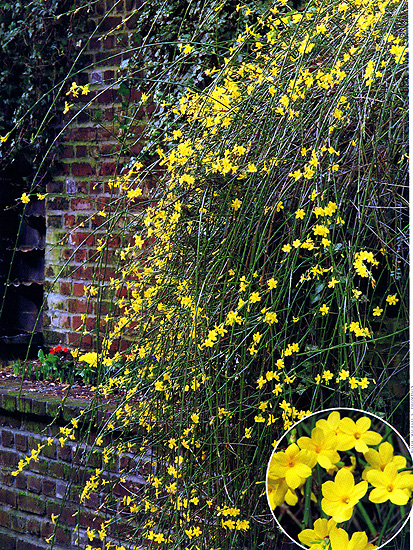 Jasminum nudiflorum
3-4 ft
Spreading
Sun to shade
Parsons Juniper
Juniperus davurica ‘Expansa’
2 ft
Spreading
Sun
Evergreen
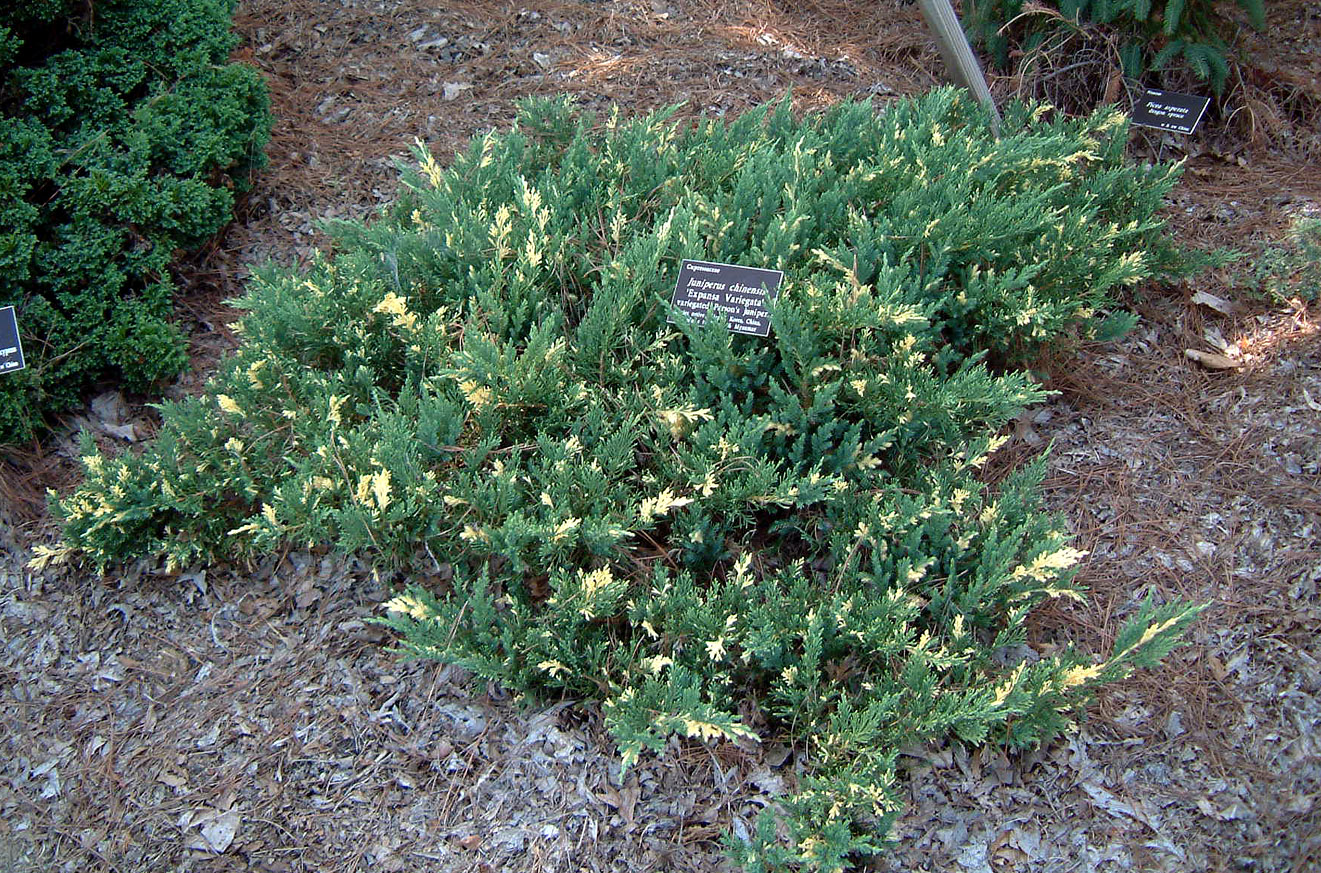 Japanese Kerria
Kerria japonica
4-6 ft
Upright arching
Sun
Evergreen
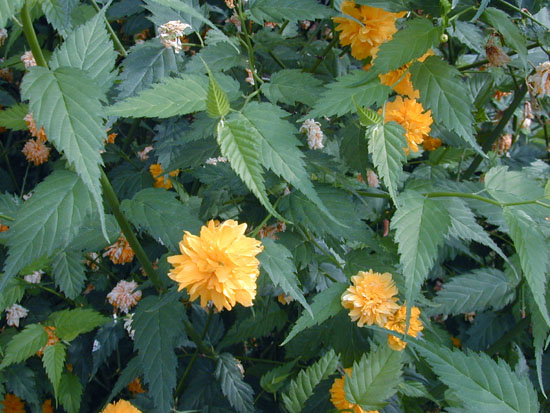 Nandina
Nandina domestica ‘Firepower’
2 x 2 ft
Upright
Sun to semi-shade
Evergreen
Brilliant red winter color 
Does not produce berries like species
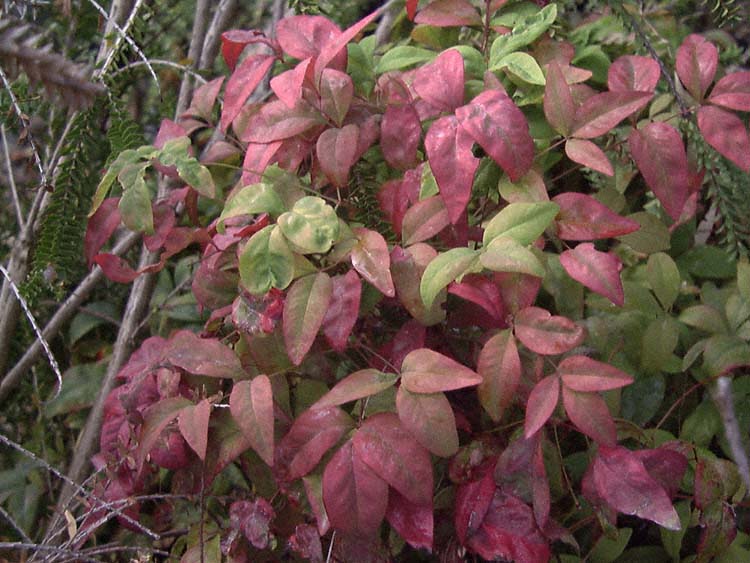 Firethorn
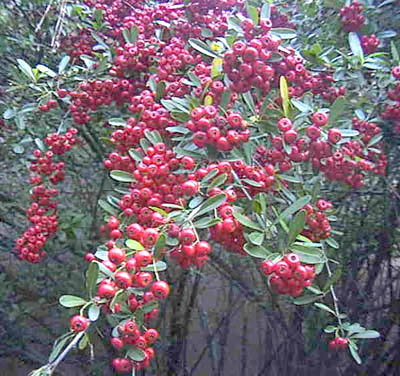 Pyracantha koidzumii ‘Santa Cruz’
2-3 ft
Prostrate Spreading
Sun
Evergreen
Unable to find cultivar photo
Indian Hawthorne
Raphiolepis indica
2-4 feet
Spreading
Sun
Evergreen
Entomosporium leafspot, Deer
Entomosporium Resistant Indian Hawthorn Cultivars:
Gulf Green
Olivia
Georgia Charm
Georgia Petite
Janice
Eleanor Taber
Dwarf Yedda
Indian Princess
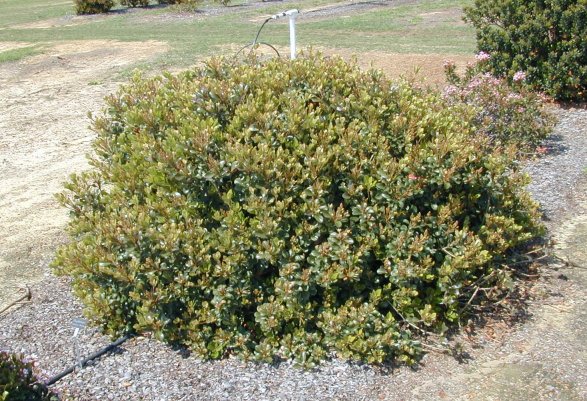 Raphiolepis
‘Georgia Charm’
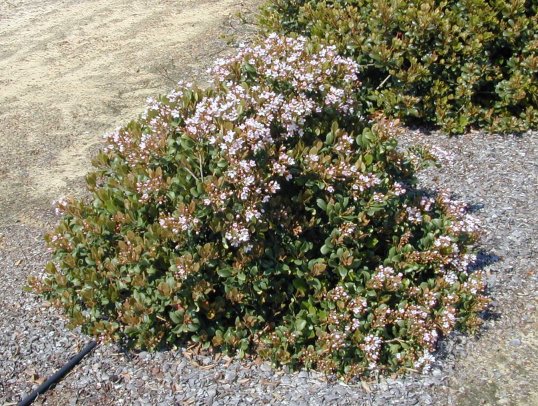 Raphiolepis
‘Eleanor
Taber’
Roses
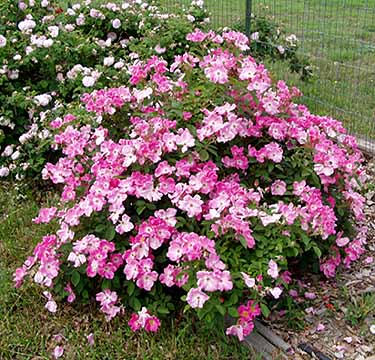 Rosa spp.
3 x 3 ft. dependant on cultivar
Sun
Spreading
Deciduous
Black Spot disease
‘Nearly Wild’
Black Spot Resistant Roses:
Nearly Wild
Happy Trails
Knock Out
Petite Pink Scotch
The Fairy
Rosa banksia
Rosa chinensis ‘Old Blush’
Rosa ‘Mutabilis’
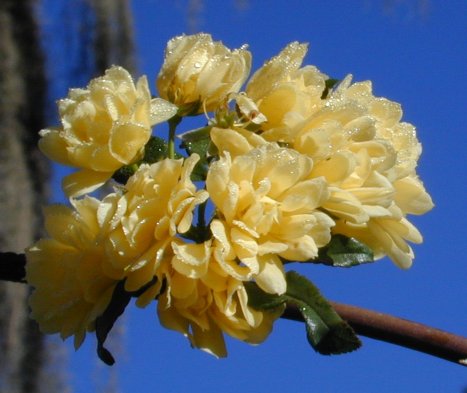 Rosa banksia
‘Lutea’
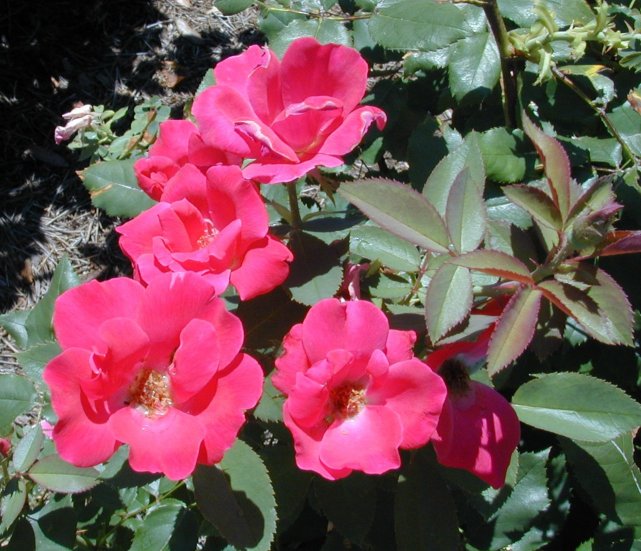 Rosa
‘Knock
Out’
Evergreen Azaleas
Rhododendron spp.
1-8 ft cultivar dependant
Semi-shade
Rounded 
Evergreen
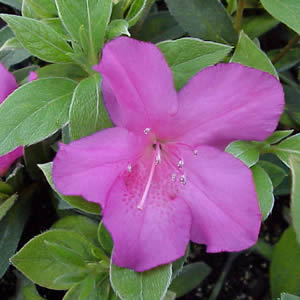 R. Indica ‘Formosa’
Evergreen Azaleas
Hundreds of cultivars often classified by Hybrid Type
Southern Indica Hybrids
Larger plants, vigorous i.e. ‘Formosa’
Smaller Hybrids
Krume Hybrids – ‘Coral Bells’
Satsuki Hybrids – ‘Eikan’ 
Gumpo Hybrids – ‘Pink Gumpo’
Lavender Cotton
Santolina chamaecyparissus
2-4 ft
Low spreading mounds
Sun
Evergreen
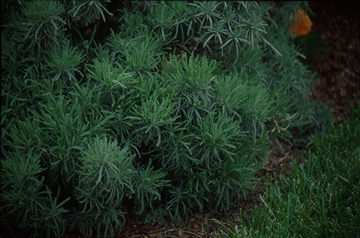 Spirea
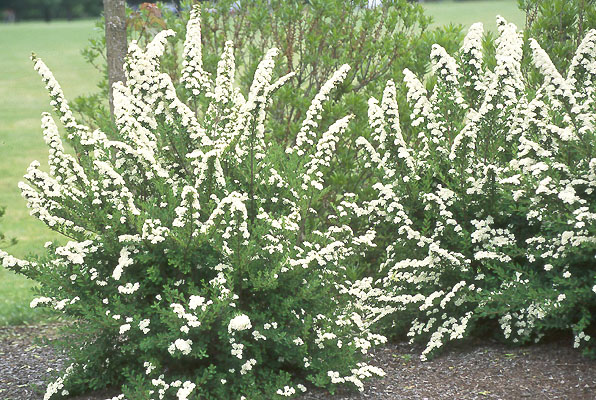 Spirea nipponica ‘Snowmound’
3-5 ft
Mounded
Sun to semi-shade
Deciduous
Snowmound
Anthony Waterer
Medium Shrubs
5 to 8 feet tall
Cleyera
Cleyera japonica
6 x 6 ft
Spreading
Sun to semi-shade
Evergreen
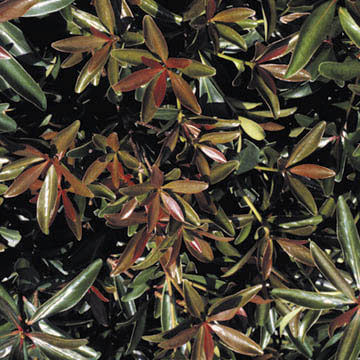 Abelia
Abelia x grandiflora
4-6 ft
Oval to irregular
Sun to semi-shade
Evergreen
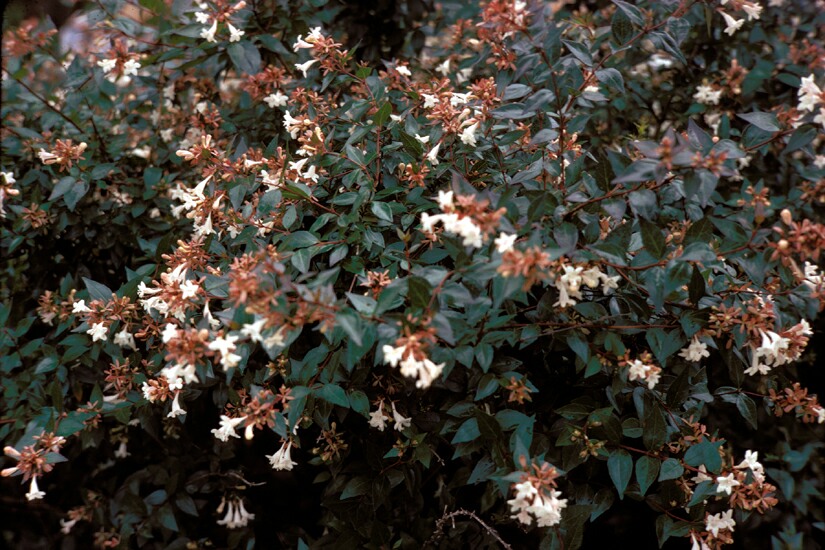 Inkberry
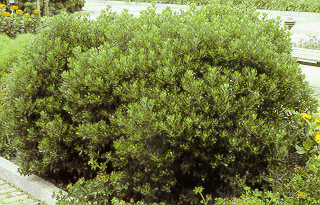 Drought Tolerant
5' x 5'
Withstands Heavy Pruning
Adapted to Various Soil Types
American Beautyberry
6' x 6'
Drought Tolerant
Sun to semi-shade
Rounded
Deciduous
Berries for Wildlife
White Berry Forms        Exists
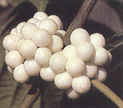 Loropetalum
Loropetalum chinese var. rubrum
Ht. Varies greatly with cultivar
Spreading
Sun
Semi-evergreen
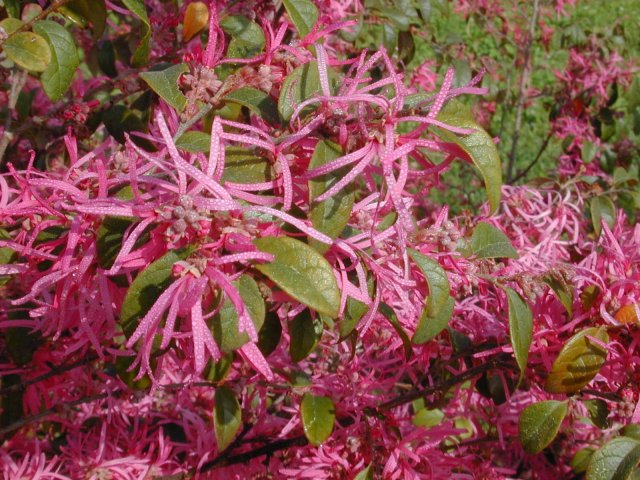 Loropetalum
chinense
‘Burgundy’
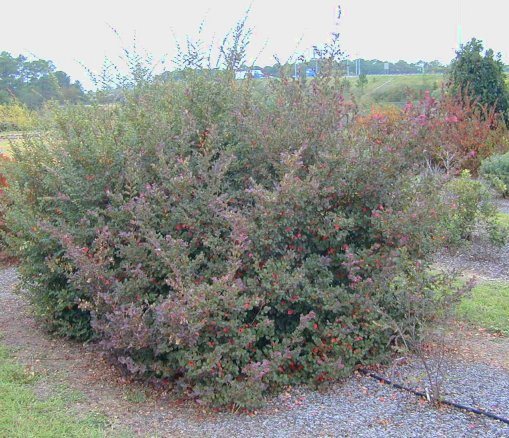 Loropetalum chinense
‘Plum Delight’
Loropetalum chinense var. rubrum cultivars:
Suzanne 3-4 ft 
Ruby 3-5 ft
Plum Delight 4-6 ft
Blush – 6 ft
Burgundy  14 ft
Bigleaf Hydrangea
Hydrangea macrophylla
5-8 ft.
Rounded
Sun
Semi-evergreen
‘Buttons and Bows’
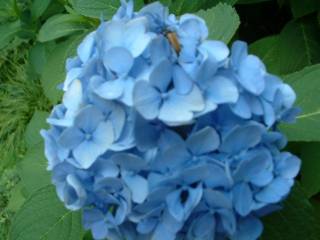 Oakleaf Hydrangea
Hydrangea quercifolia
6-8 ft
Sun to semi-shade
Upright irregular
Deciduous
Burgundy fall color
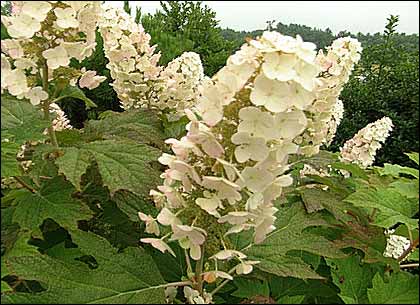 Dwarf Burford Holly
Ilex cornuta ‘Burfurdii’
5-8 ft
Rounded
Sun to semi-shade
Evergreen
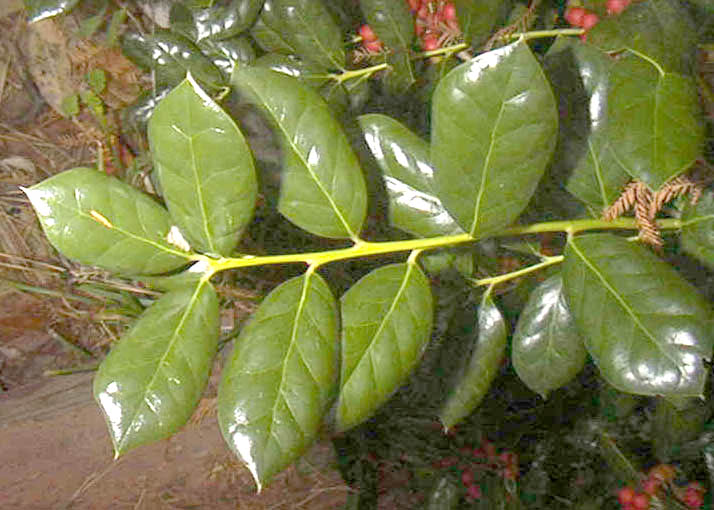 Scotch Broom
Cytisus scoparius
5-6 feet
Upright, open
Sun
Evergreen
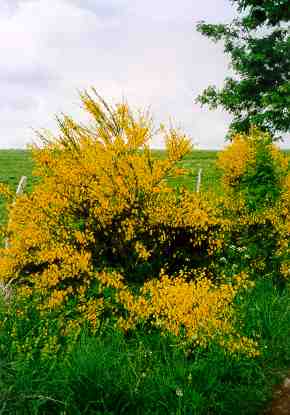 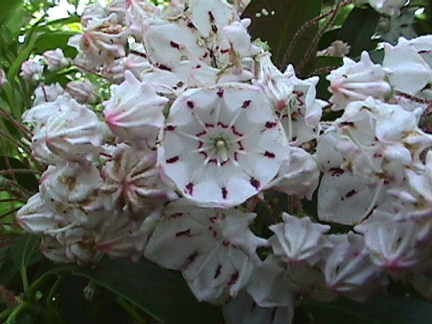 Mountain Laurel
Kalmia latifolia
5-8 ft
Semi-shade
Upright
Evergreen
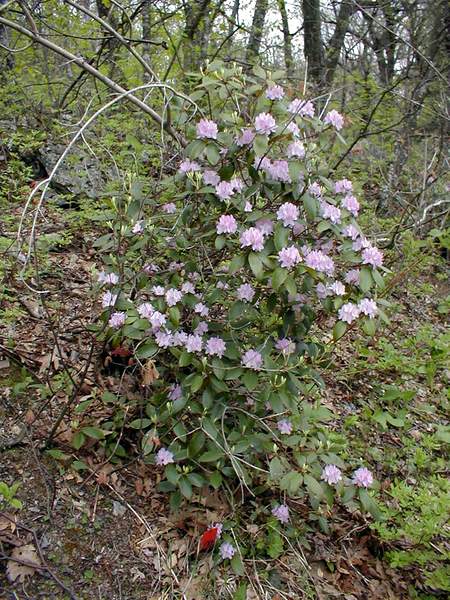 Leatherleaf Mahonia
Mahonia bealei
6-7 ft
Upright
Shade
Evergreen
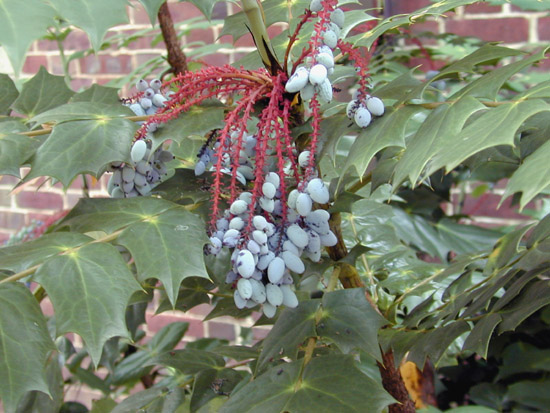 Large Shrubs
8 feet and taller
Arrow wood
Viburnum dentatum 
8 ft tall x 6 ft.
Sun to Part Sun
Fruit eaten by birds
Fall color red to reddish purple
Needs well drained soil
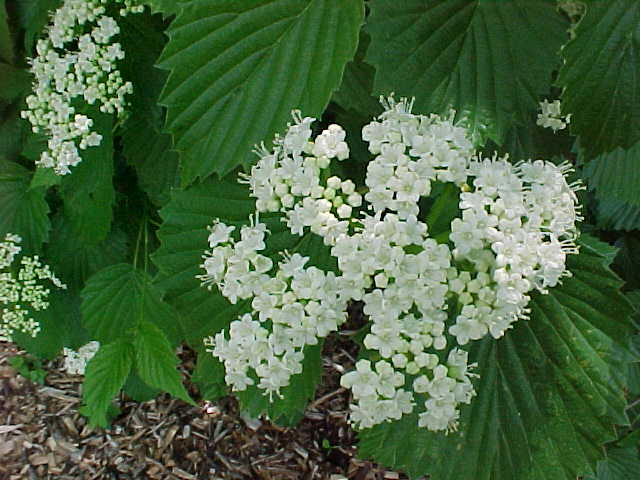 Butterfly Bush
Buddleia davidii
10-15 feet
Upright oval
Sun
Deciduous
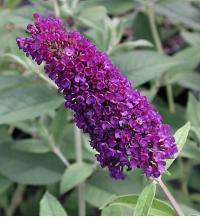 Sweetshrub
Calycanthus floridus
8-12 ft.
Broad rounded
Sun or shade
Deciduous
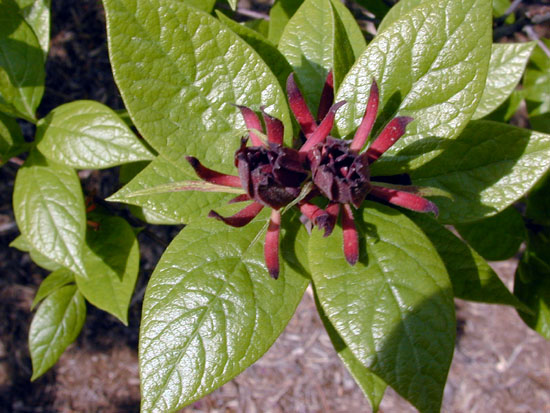 Camellia
Camellia japonica
Flowers Jan-Feb
Camellia sansanqua
Flowers Dec.-Jan
Sun to semi-shade
8-10 ft. 
Rounded
Evergreen
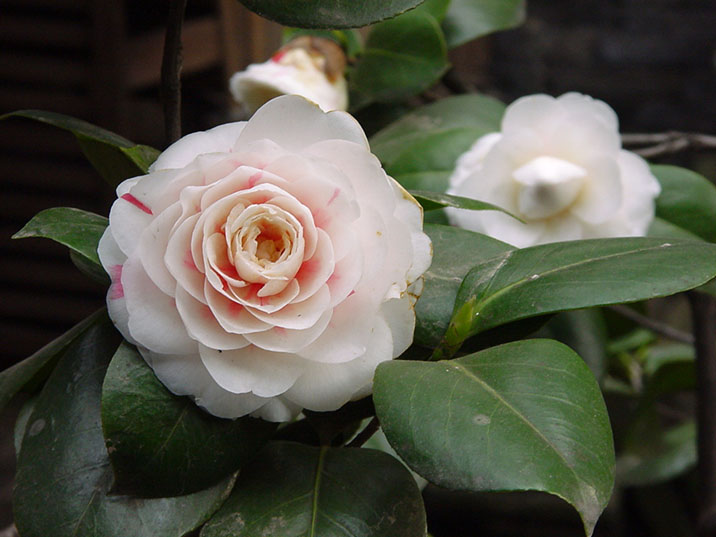 Silverthorn
Elaeagnus x pungens
10-15 ft.
Irregular
Sun to semi-shade
Evergreen
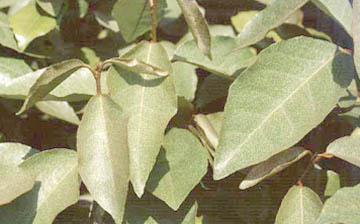 Burning Bush
Euonymus alatus
10-15 feet
Mounded
Sun or shade
Deciduous
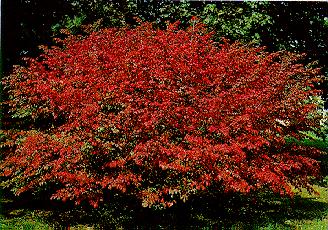 Foster Holly
Ilex attenuata ‘Fosteri’
10-20 feet
Upright
Sun to semi-shade
Evergreen
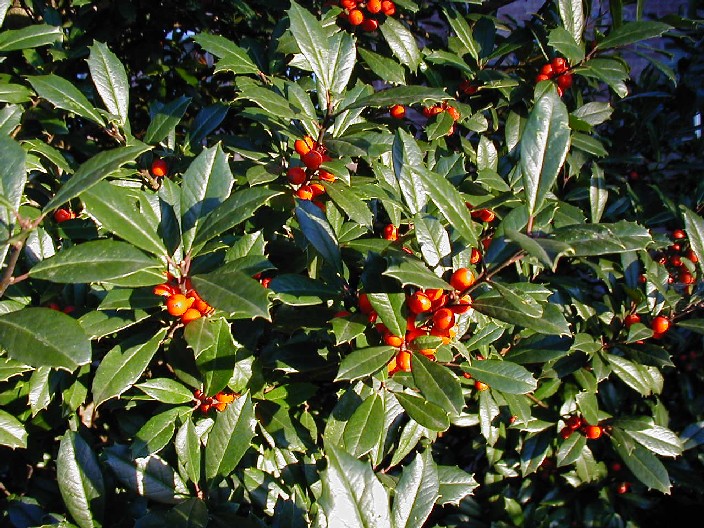 Burford Holly
Ilex cornuta ‘Burfordii’
10-20 ft
Upright
Sun to semi-shade
Evergreen
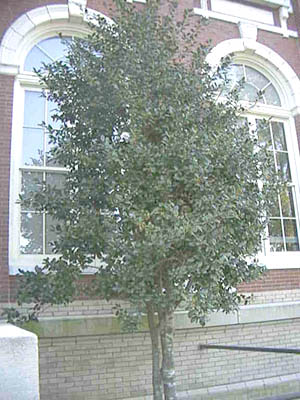 Pfitzer Juniper
Juniperus chinensis ‘Pfizeriana’
8-10 ft.
Broad upright
Sun
Evergreen
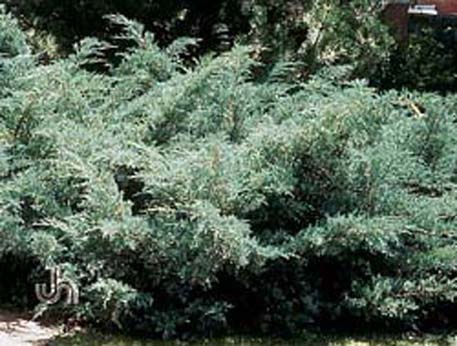 Tea Olive
Osmanthus fortunei
8-10 ft.
Upright
Semi-shade
Evergreen
Fragrant White flowers in October
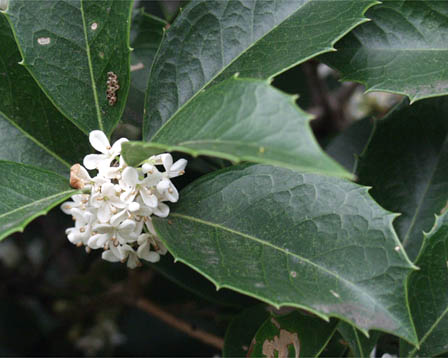 Piedmont Azalea
Rhododendron canescens
10-15 ft
Rounded
Shade to semi-shade
Deciduous
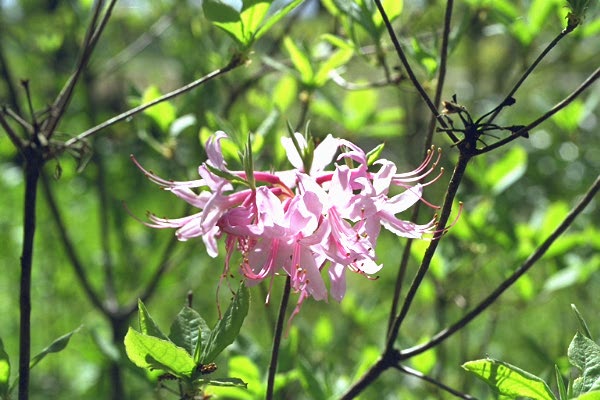 Doublefile Viburnum
Viburnum plicatum tomentosum
8-10 ft
Round spreading
Sun to semi-shade
Deciduous
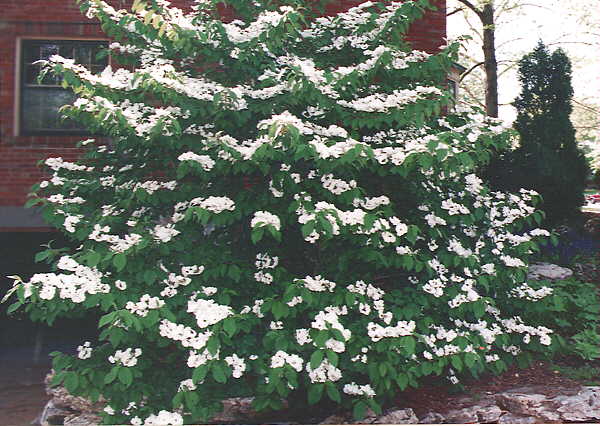 Bottlebrush Buckeye
Aesculus parviflora
8-15 ft.
Upright spreading
Sun to part shade
Deciduous
8-12 inch flower stalk in June
Buttonbush
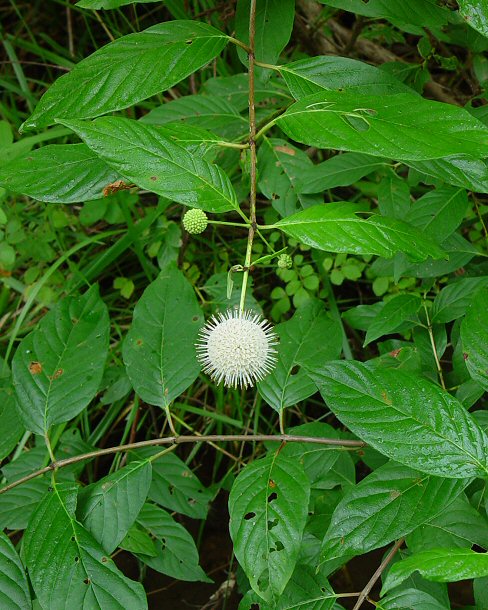 Cephalanthus occidentalis 
3-6 ft occasionally 10-15 ft.
Bees and butterflies
Fragrant
Dried flowers often remain through winter
Sun to part shade
Deciduous
Tolerates wet soils
Sweet Pepperbush(Summer Sweet Clethra)
Clethra alnifolia
10 ft.
Sun or shade
Flowers June-July
Tolerant of drought or wet soils
Yellow Fall Color
Fragrant
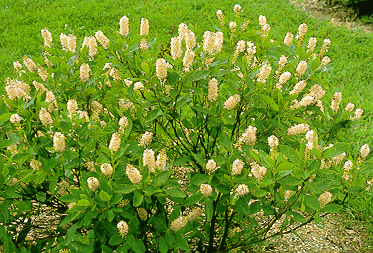 Questions ?